Microorganisms
What are organisms?
What are microorganisms?
A living thing that can only be seen if magnified.
They can be both helpful and harmful.
Any living thing.
Includes humans, plants, insects, animals, and microorganisms
Protozoan
Harmful
Single-cell animal-like organism
Usually lives in water
Can product their own food
Algae
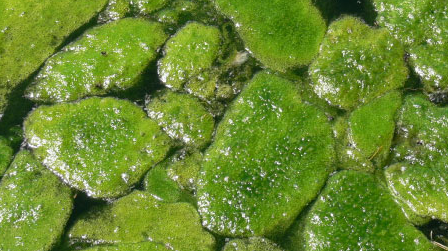 Helpful
Plant-like protist
Lives in water
Contains chlorophyll
Produce oxygen and their own food
Bacteria
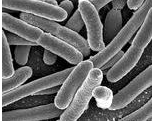 Helpful and harmful
Microscopic single-celled organism
Exist everywhere
Can make their own food
Largest group of microorganisms
Fungi
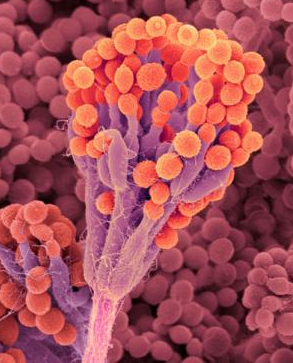 Helpful and harmful
Neither plant nor animal
Has characteristics of both
Absorbs food from whatever its growing on
Microorganisms in Food
Mold in cheese
Bacteria turns milk into yogurt
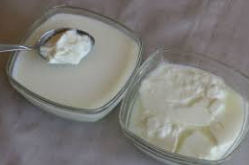 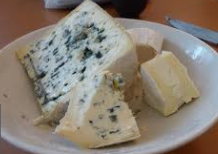 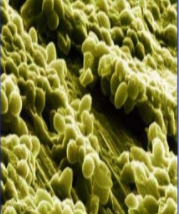 Yeast is a fungus – makes bread rise
Helpful Uses of Microorganisms
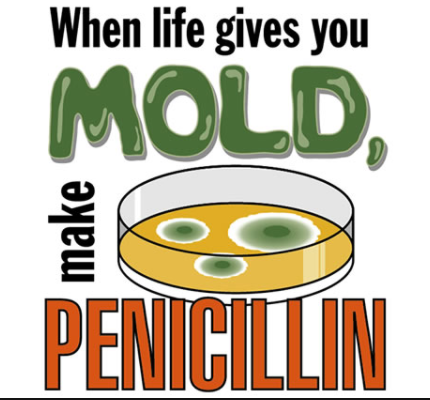 Foods we eat
Medicine
Digestion
Decomposition
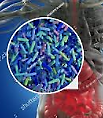 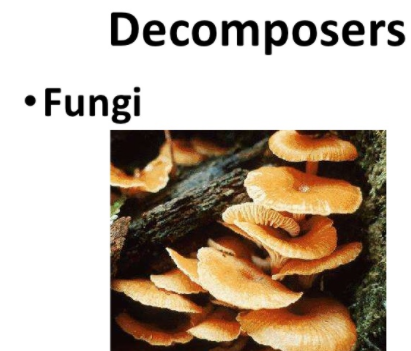 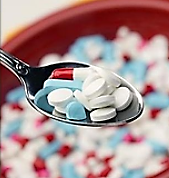 Harmful Microorganisms
Salmonella and E. coli: They grow on raw chicken and other meats, raw eggs, and other raw foods.
Algae: Some algae in a red tide contain a poison that can kill fish.
Fungi: 
Ringworm spreads easily and grows best on warm, moist skin.
Harmful fungi can rot wood, spoil food, and cause some skin diseases like athlete’s foot.